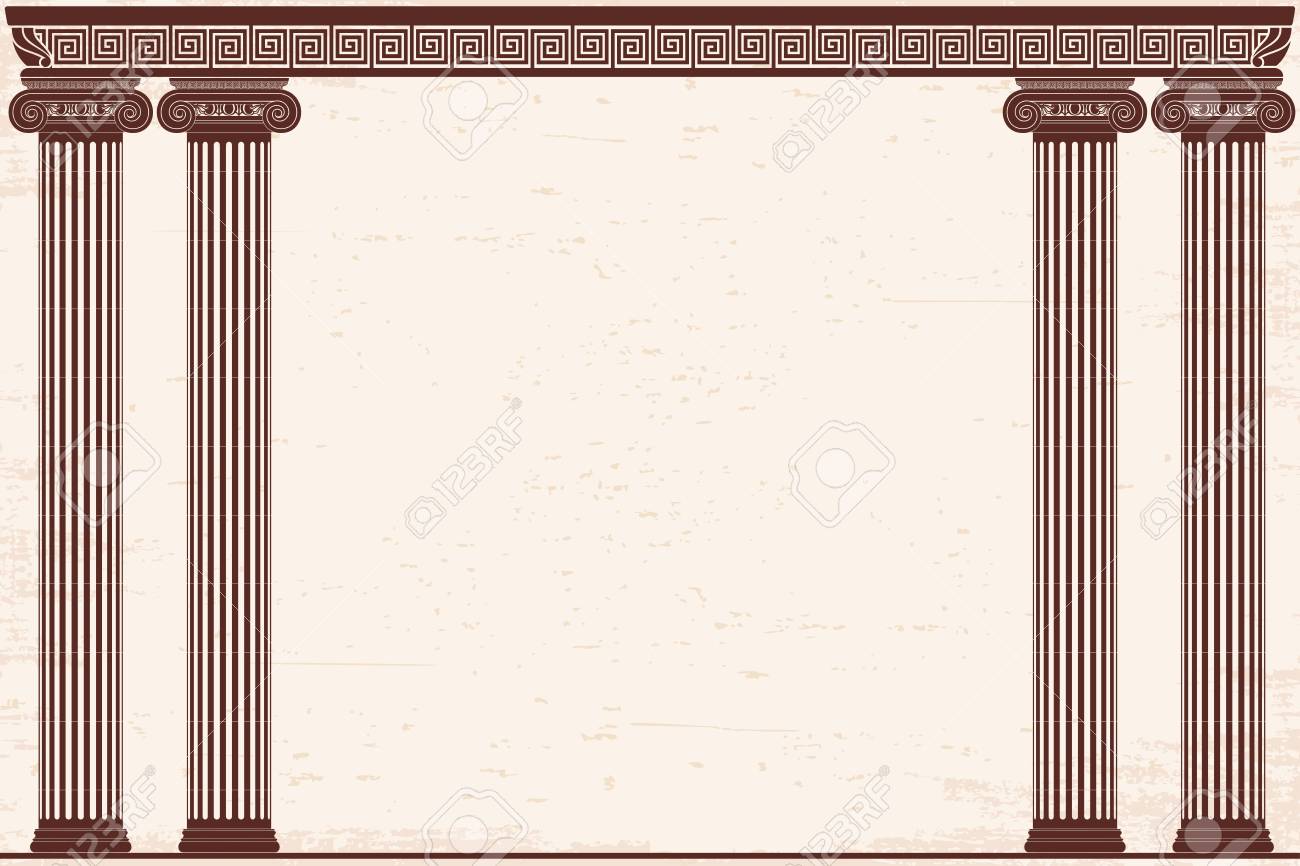 ИСТОРИЈA
6. РАЗРЕД
НАЈСТАРИЈИ ПЕРИОД ГРЧКЕ ИСТОРИЈЕ
НАСТАВНИК
ДАВОР БАРДАК 
ОШ “ЂОРЂО ПАНЗАЛОВИЋ” ОСИЊА
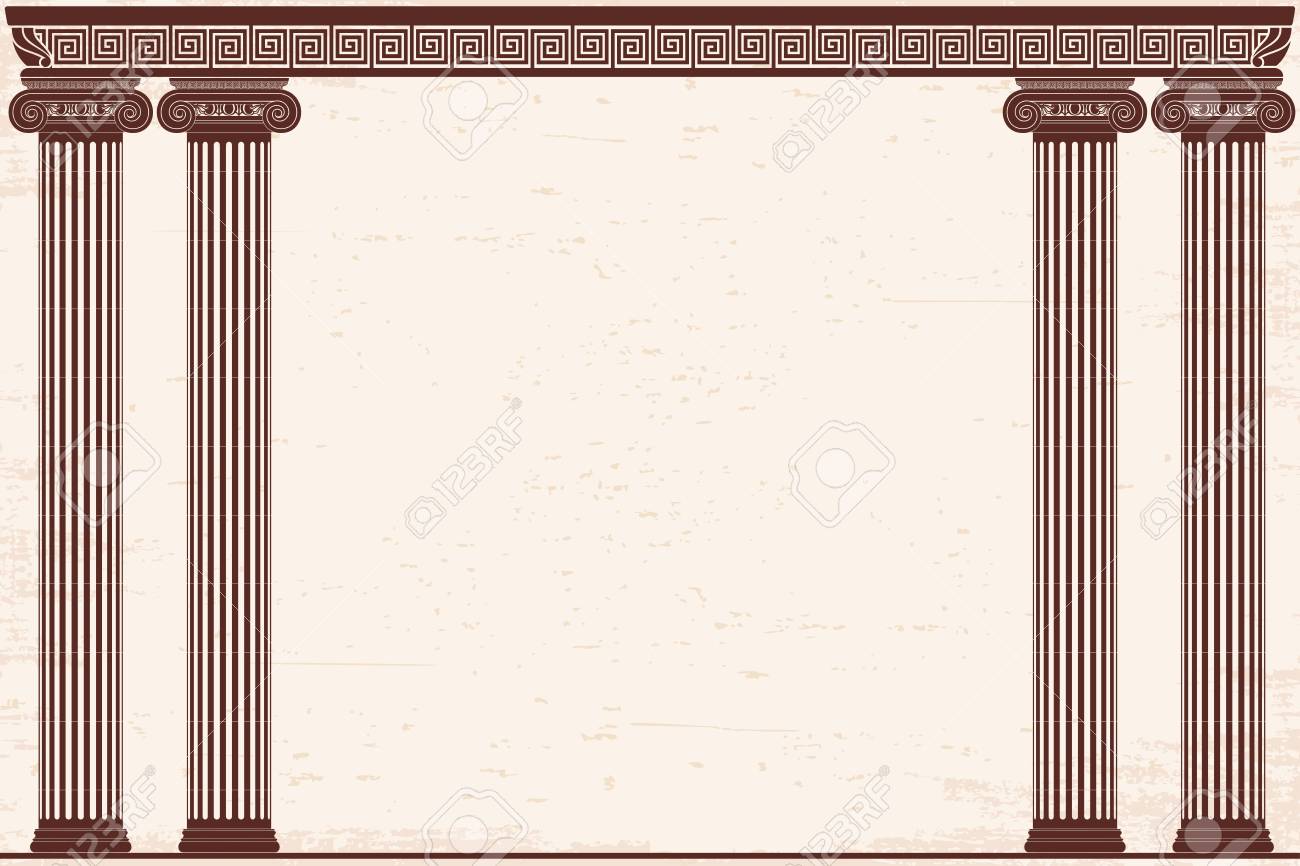 СТАРА ГРЧКА
стр. 45/49
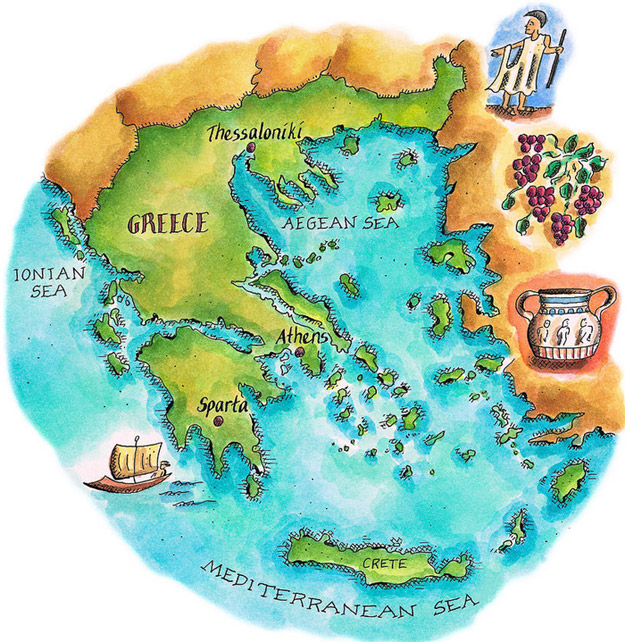 ОД КАДА ДО КАДА ТРАЈЕ СТАРИ ВИЈЕК? 
 КОЈИМ МОРИМА ЈЕ ОКРУЖЕНА  ГРЧКА?
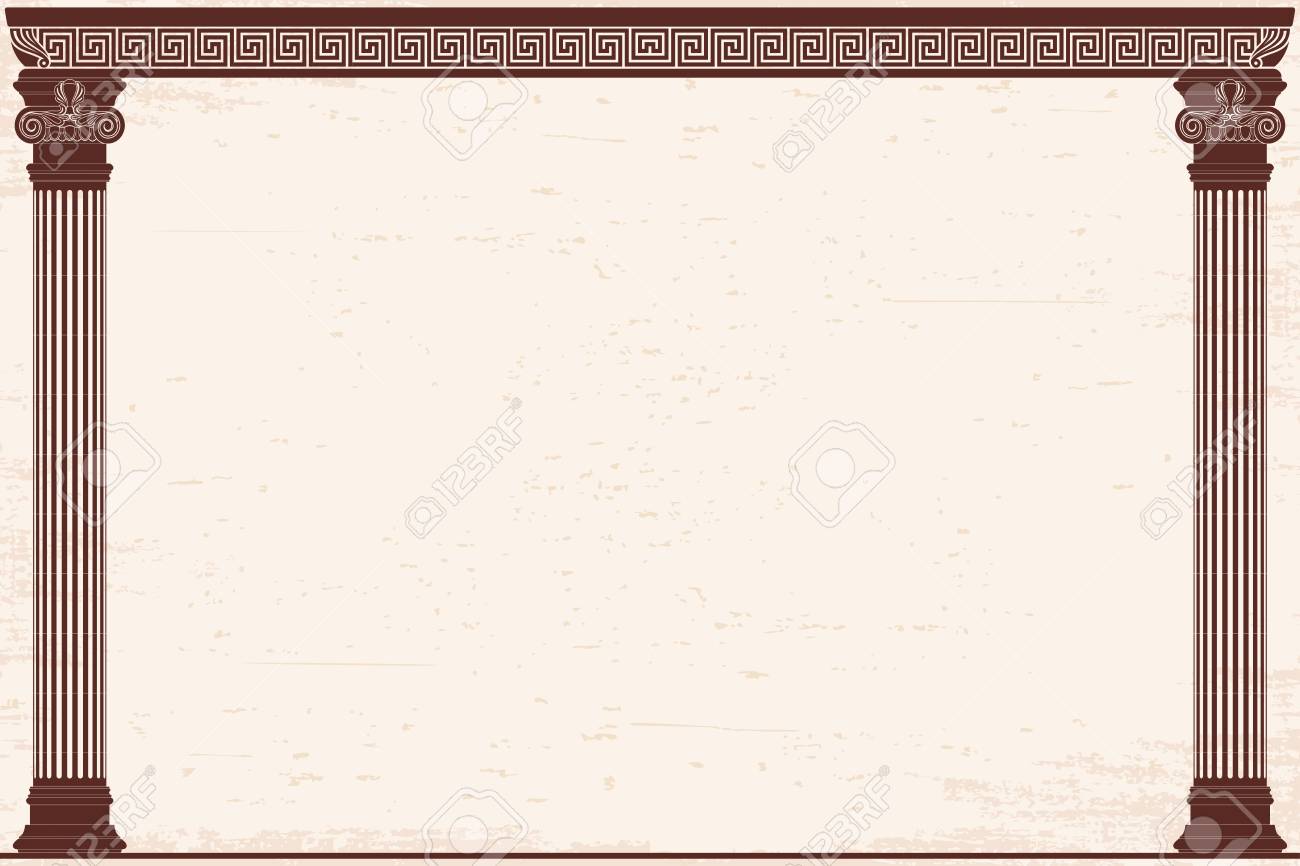 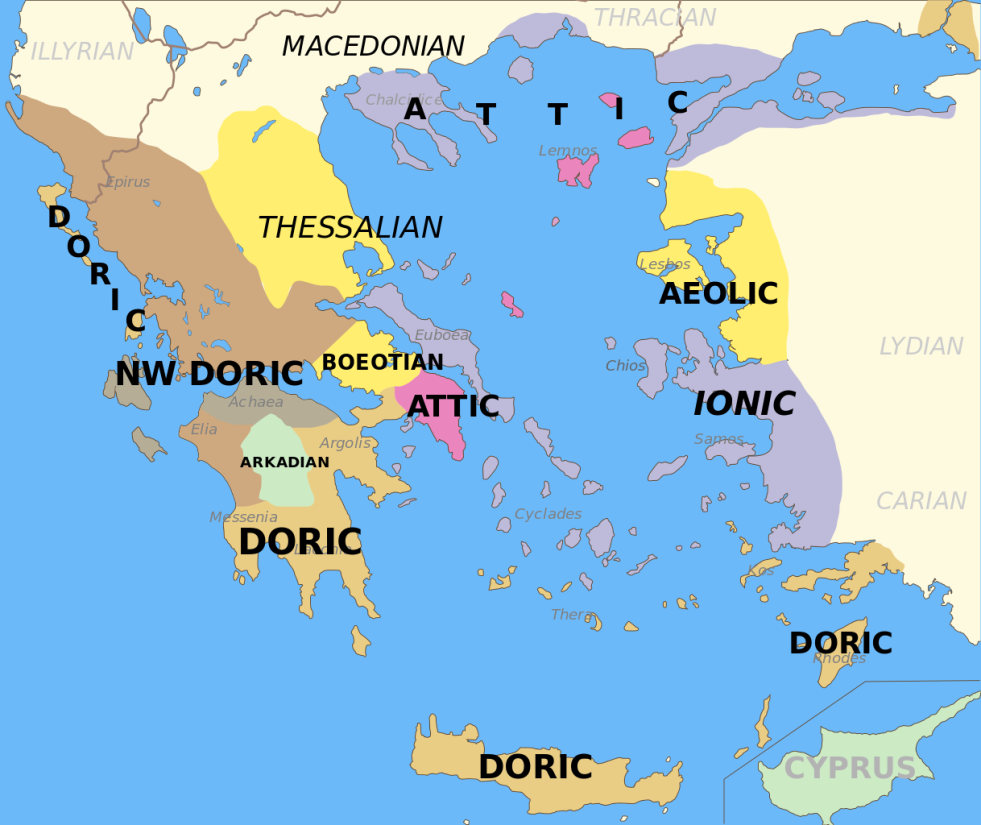 СТАРИ ГРЦИ СУ НАСЕЛИЛИ ЈУГ БАЛКАНСКОГ ПОЛУОСТРВА У II МИЛЕНИЈУМУ П.Н.Е
ПЛЕМЕНА: 
- АХАЈАЦА
 ЈОЊАНА
 ЕОЛАЦА
ДОРАНА
НАЗИВАЛИ СУ СЕ ХЕЛЕНИМА  СВОЈУ ДРЖАВУ ХЕЛАДА
НАЈСТАРИЈИ ПЕРИОД ГРЧКЕ ИСТОРИЈЕ стр.46/47
КРИТСКА КУЛТУРА
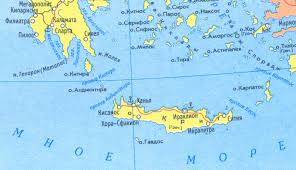 OСТРВО У СРЕДОЗЕМНОМ МОРУ.

 ПОЗНАТИ КАО ДОБРИ МОРЕПЛОВЦИ.

УКРАШАВАЛИ ПОСУЂЕ ЖИВОТНИМ МОТИВИМА.

 ИЗГРАДИЛИ ПАЛАТУ У КНОСОСУ.

 ПOЗНАВАЛИ СУ МАТЕМАТИЧКЕ 
ОПЕРАЦИЈЕ И БАВИЛИ СЕ ЛИКОВНОМ УМЈЕТНОШЋУ.

 КРИТСКУ ЦИВИЛИЗАЦИЈУ СУ СРУШИЛИ АХАЈЦИ.
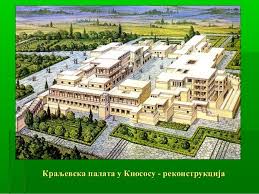 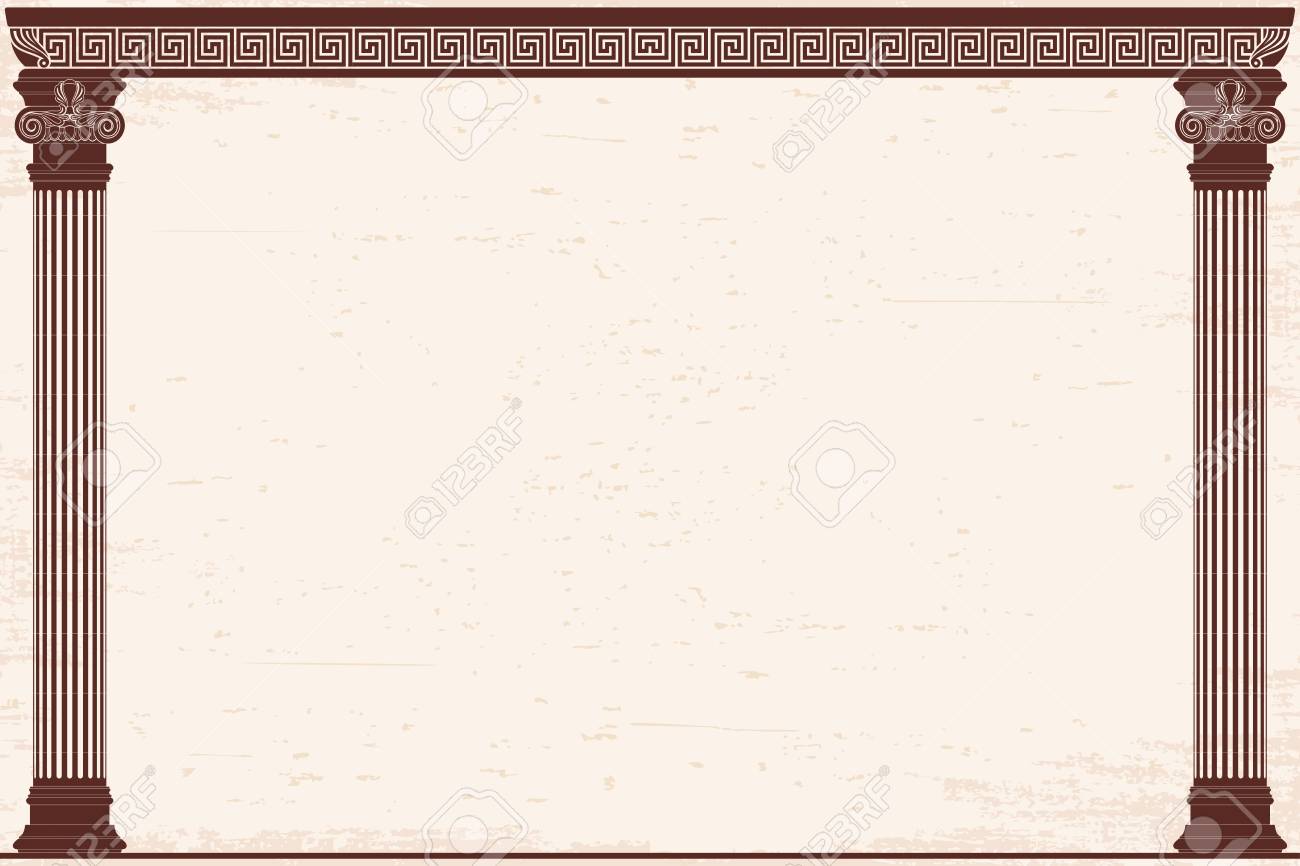 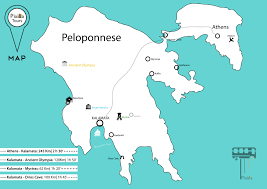 МИКЕНА
ПЛЕМЕ АХАЈАЦИ ДОСЕЉАВАЈУ СЕ НА ПЕЛОПОНЕЗ.

ПОДИЖУ ГРАД МИКЕНУ.

ПАЛАТЕ МИКЕНСКИХ КРАЉЕВА БИЛЕ СУ ОПАСАНЕ КИКЛОПСКИМ ЗИДИНАМА.

УНУТРАШЊОСТ СВОЈИХ ПАЛАТА УКРАШАВАЛИ ФРЕСКАМА СА ПРИЗОРИМА ЛОВА И РАТА.

- МИКЕНУ ЈЕ СРУШИЛО ПЛЕМЕ ДОРАНА.
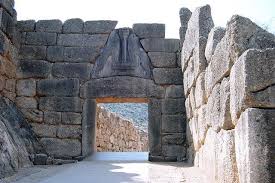 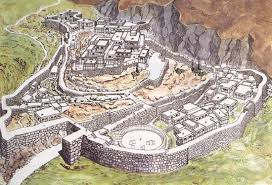 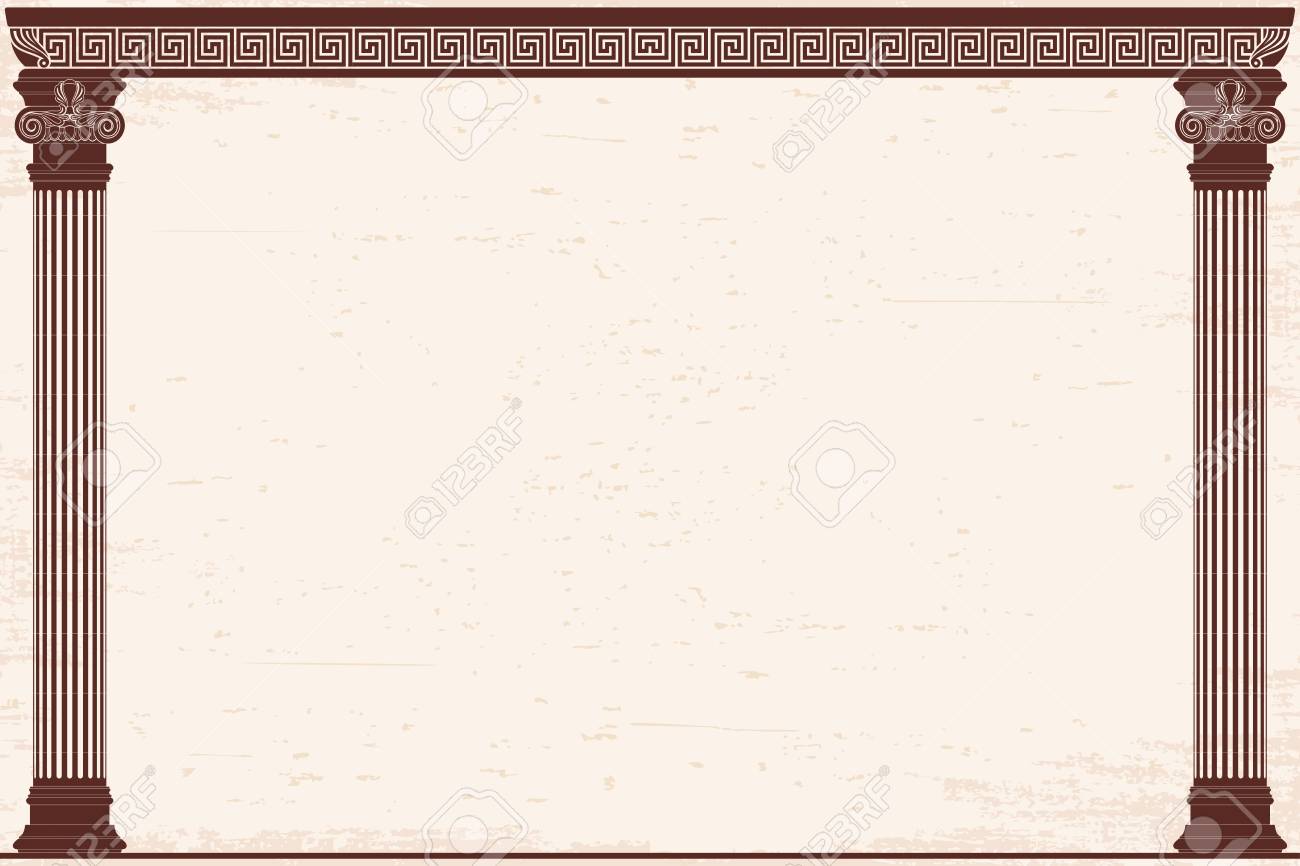 ТРОЈА
НА СЈЕВЕРОЗАПАДНОЈ ОБАЛИ МАЛЕ АЗИЈЕ.

ПОСТОЈАЊЕ ГРАДА ТРОЈЕ ПОТВРЂУЈЕ ГРЧКИ ПИСАЦ ХОМЕР У ЕПУ : ИЛИЈАДА И ОДИСЕЈА.

ИЛИЈАДА ОПИСУЈЕ РАТ ГРКА ПРОТИВ ТРОЈЕ.

ОДИСЈЕА О ГРЧКОМ ЈУНАКУ ОДИСЕЈУ .
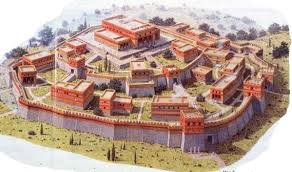 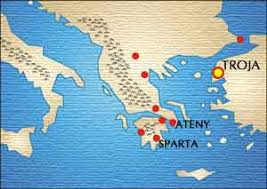 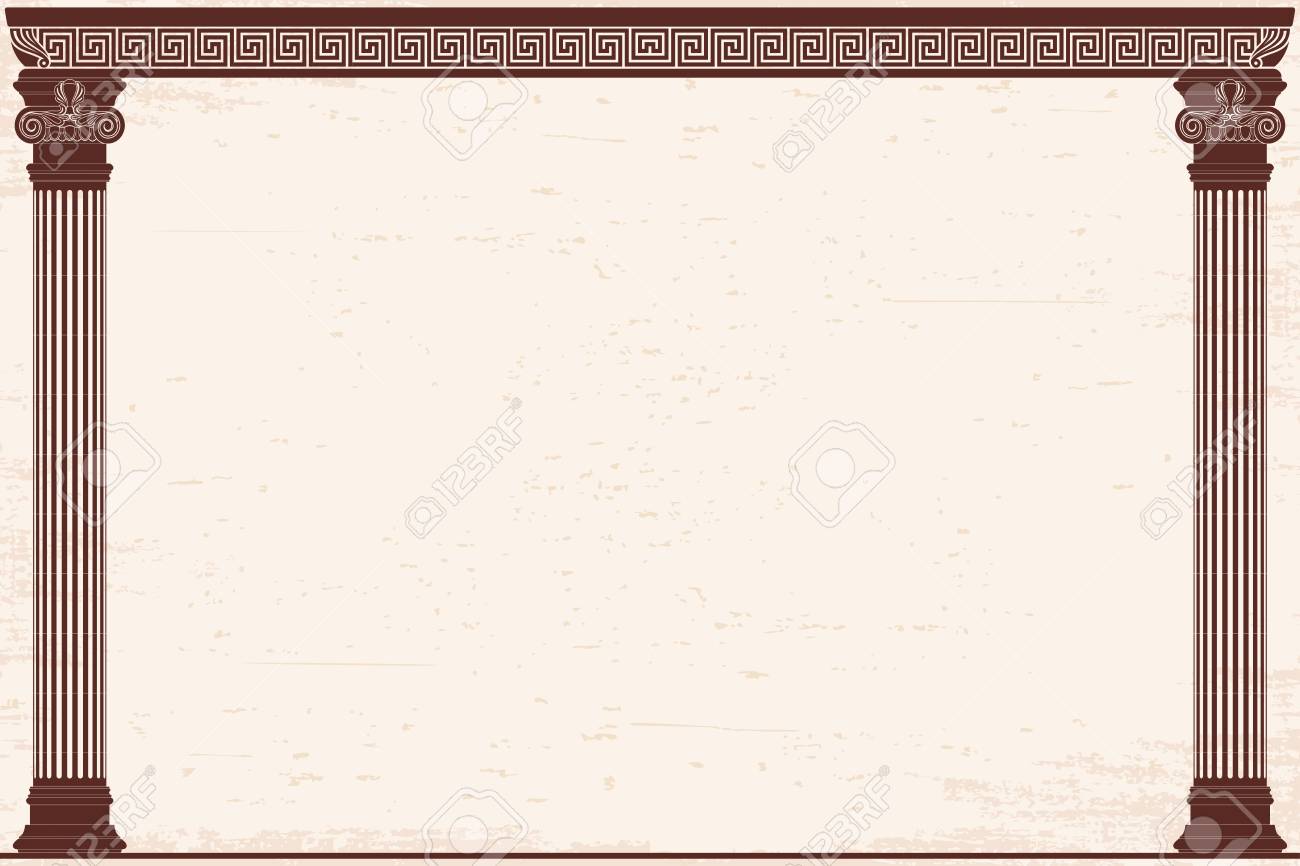 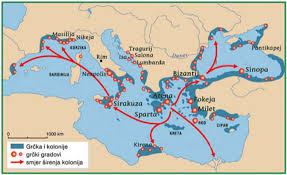 ГРЧКА КОЛОНИЗАЦИЈА

 ГРЧКА ПЛЕМЕНА НАПУШТАЈУ СВОЈУ ЗЕМЉУ  ТЕ НАСЕЉАВАЈУ ДРУГЕ КРАЈЕВЕ ЕВРОПЕ.

 РАЗЛОЗИ: ОБРАДИВО ЗЕМЉИШТЕ И ТРГОВИНА.
НЕПОЗНАТЕ РИЈЕЧИ

 ПОЛИС - ГРАД ДРЖАВА У АНТИЧКОЈ ГРЧКОЈ.

 КОЛОНИЗАЦИЈА-НАСЕЉАВАЊЕ ДРУГИХ КРАЈЕВА СВИЈЕТА
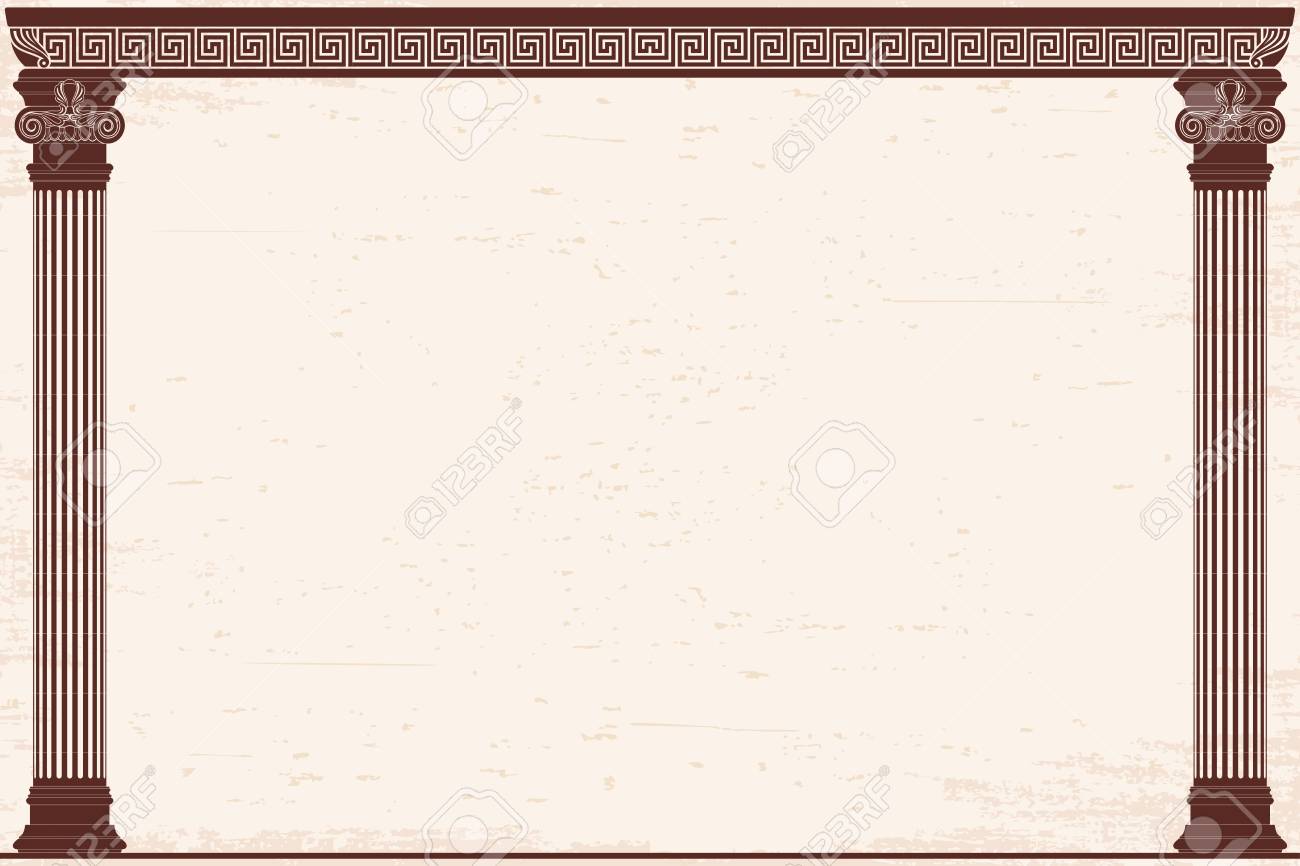 ДОМАЋИ ЗАДАТАК
ОДГОВОРИТИ НА ПИТАЊА НА СТРАНИ 49.